بسم الله الرحمن الرحيم
CSE605: Image Processing
Day 2
Agenda
What is a pixel?
Operations upon pixels
Pixel distributions: histograms
Histogram matching.
Image layout
I(0,0)
Y
I(0,N)
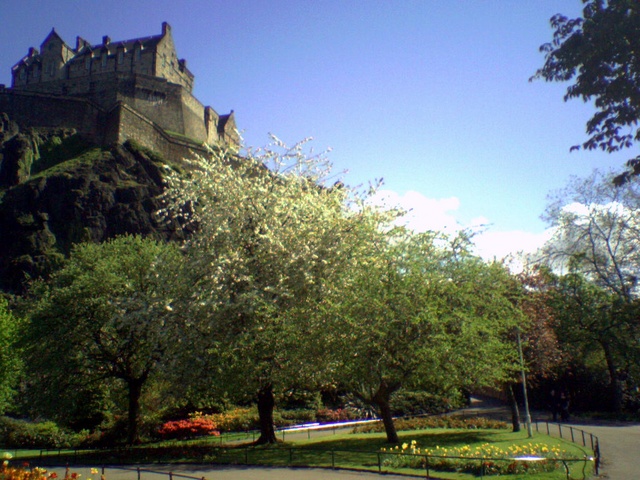 X
Image pixel location at (m,n), denoted by I(m,n)
I (M,0)
I (M,N)
Image layout
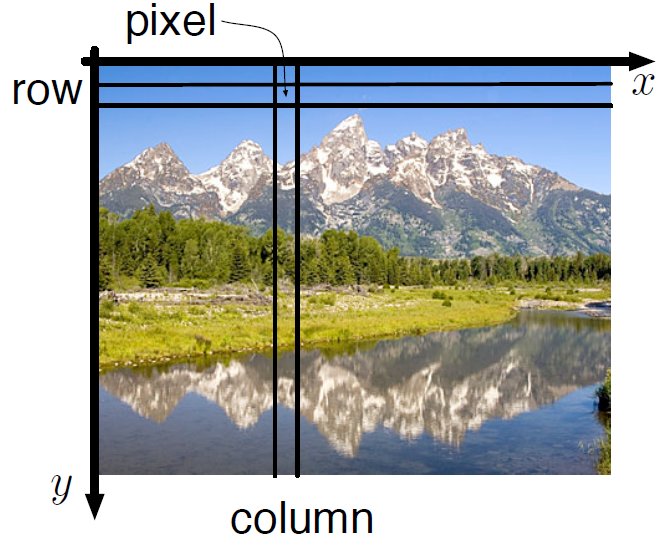 RGB Color Encoding(Color Components)
The RGB color model is an additive model, in which red, green, and blue (RGB) light is combined in various ways to reproduce other colors.
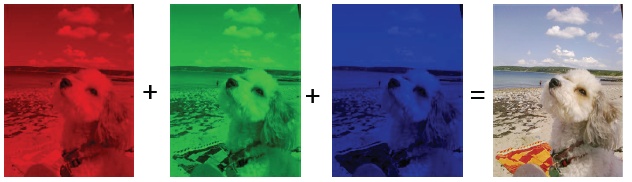 RGB Color Encoding(Color Components)
im1=imread('1.png');
>> iRed=im1;
>> iRed(:,:,2:3)=0;
>> iGreen=im1;
>> iGreen(:,:,1)=0;   iGreen(:,:,3)=0;
>> iBlue=im1;
>> iBlue(:,:,1:2)=0;
>> subplot(1,4,1), imshow(iRed); %Display 1st image
>> subplot(1,4,2), imshow(iGreen); %Display 2nd image
>> subplot(1,4,3), imshow(iBlue); %Display 3th image
>> subplot(1,4,4), imshow(im1); %Display 4th image
RGB Color Encoding(Color Components)
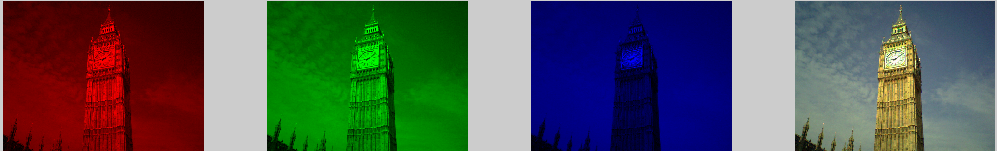 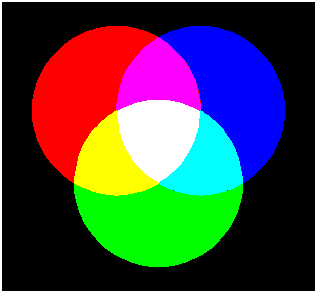 M
B
R
W
Y
C
G
Color Images
Mixtures of Light: Additive Primaries
B
B
G
G
R+G+B
R+G+B
R
R
B
G
R+G+B
R
B
G
R+G+B
B
R
G
R+G+B
R
B
G
R+G+B
R
RGB Color Space
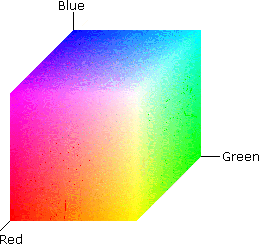 Pixel Connectivity
c
(r-1,c)
(r-1,c+1)
(r-1,c-1)
r
(r,c+1)
(r,c)
(r,c-1)
(r+1,c-1)
(r+1,c)
(r+1,c+1)
What is a pixel?
Pixel: The elements of a digital image.
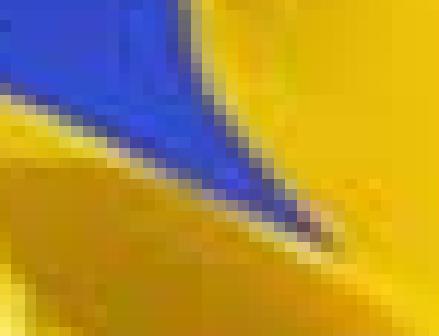 Pixels
What is a pixel?
The word pixel is an abbreviation of ‘picture element ’. Indexed as an (y ; x) or row-column (r ; c) location from the origin of the image, it represents the smallest, constituent element in a digital image and contains a numerical value which is the basic unit of information within the image at a given spatial resolution and quantization level.
What is a pixel?
Commonly, pixels contain the colour or intensity response of the image as a small point sample of coloured light from the scene.
Digital Images and Pixels
Digital image: discrete samples f [x,y] representing continuous image f (x,y)!
Each element of the 2-d array f [x,y] is called  a pixel or pel (from “picture element“)!
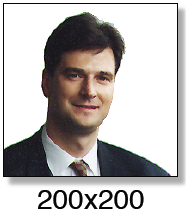 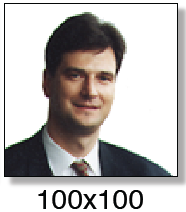 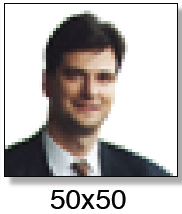 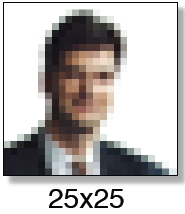 How many bits per pixel?
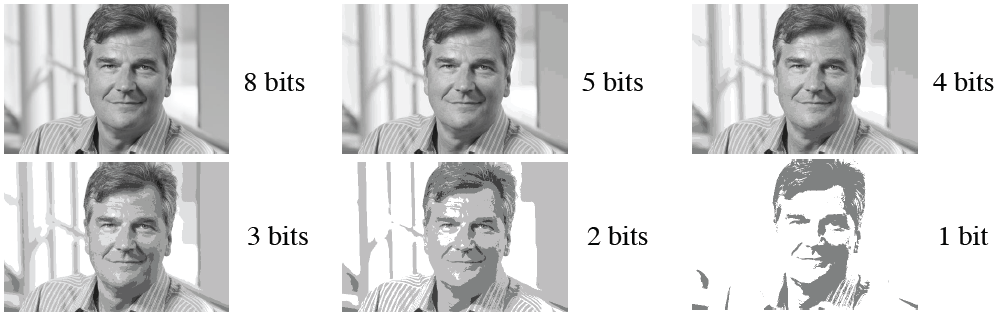 Operations upon pixels?
Arithmetic operations on images
Basic arithmetic operations can be performed quickly and easily on image pixels for a variety of effects and applications.
Image addition and subtraction
Operations upon pixels?
Image addition and subtraction
Contrast adjustment Adding a positive constant value C to each pixel location increases its value and, hence, its brightness.
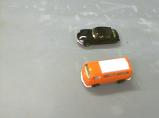 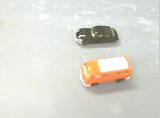 Operations upon pixels?
Image addition and subtraction
Blending Adding images together produces a composite image of both input images. This can be used to produce blending effects using weighted addition.
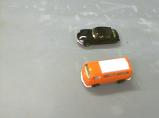 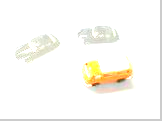 +
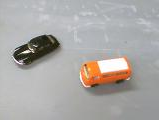 Ex 3.1:	 Matlab code 		What is happening?
%Read in image
A=imread(‘cameraman.tif)
%Display image
subplot(1,2,1), imshow(A); 
%Add 100 to each pixel value in image A
B = imadd(A, 100);
%Display result image B
subplot(1,2,2), imshow(B);
Ex 3.2	 Matlab code 		What is happening?
A=imread('cola1.png'); %Read in 1st image
 B=imread('cola2.png'); %Read in 2nd image
 subplot(1,3,1), imshow(A); %Display 1st image
 subplot(1,3,2), imshow(B); %Display 2nd image
 Output= imsubtract(A, B); %Subtract images
 subplot(1,3,3), imshow(Output); %Display result
Output2= imabsdiff(A, B); %Subtract images
Ex 3.2	 Matlab code 		    What is happening?
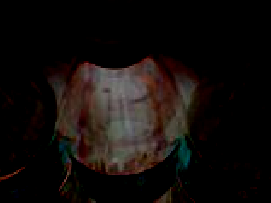 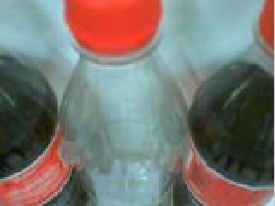 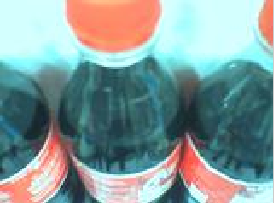 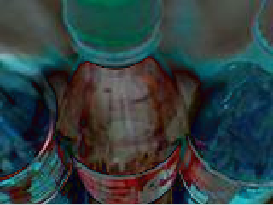 Operations upon pixels?
Logical operations on images
We can perform standard logical operations between images such as NOT, OR, XOR and AND. In general, logical operation is performed between each corresponding bit of the image pixel representation (i.e. a bit-wise operator).
Operations upon pixels?
Logical operations on images
NOT (inversion) This inverts the image representation. In the simplest case of a binary image, the (black) background pixels become (white) foreground and vice versa. For greyscale and colour images, the procedure is to replace each pixel value Iinput(i; j) as follows:
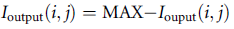 Operations upon pixels?
Logical operations on images


Where MAX is the maximum possible value in the given image representation. Thus, for an 8-bit grey-scale image (or for 8-bit channels within a colour image), MAX=255.
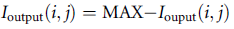 Operations upon pixels?
Logical operations on images
OR/XOR LogicalOR (and XOR) is useful for processing binary-valued images (0 or 1) to detect objects which have moved between frames.
 Binary objects are typically produced through application of thresholding to a grey-scale image..
AND Logical AND is commonly used for detecting differences in images, highlighting target regions with a binary mask or producing bit-planes through an image, as discussed in Section 1.2.1.
Reading:
3.3 Point-based operations on images
Pixel distributions: histograms
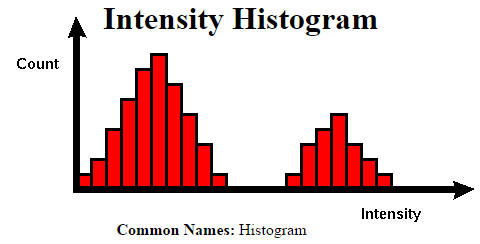 Pixel distributions: histograms
Histogram is a graph showing the number of pixels in an image at each different intensity value found in that image. For an 8-bit grayscale image there are 256 different possible intensities, and so the histogram will graphically display 256 numbers showing the distribution of pixels amongst those grayscale values.
Pixel distributions: histograms
Histograms can also be taken of color images --- either individual histograms of red, green and blue channels can be taken, or a 3-D histogram can be produced, with the three axes representing the red, blue and green channels, and brightness at each point representing the pixel count.
Pixel distributions: histograms
Page 75-76